Info Day 
Digitalisation Erasmus+
 
Bruxelles, 15 janvier 2019
Composition du GT IT-TOOLS
Objectif général
Accompagner les EES dans la transition vers les outils digitaux E+ (EWP, OLA, Erasmus+ App, …)
Objectifs spécifiques
Organiser une veille sur le développement des outils IT
Identifier les besoins de EES par rapport au développement des outils européens (MT+, OLS) et FWB (MOBI)
Faire remonter les besoins vers la CE
Faire le lien avec le projet e-paysage de l’ARES
Agenda
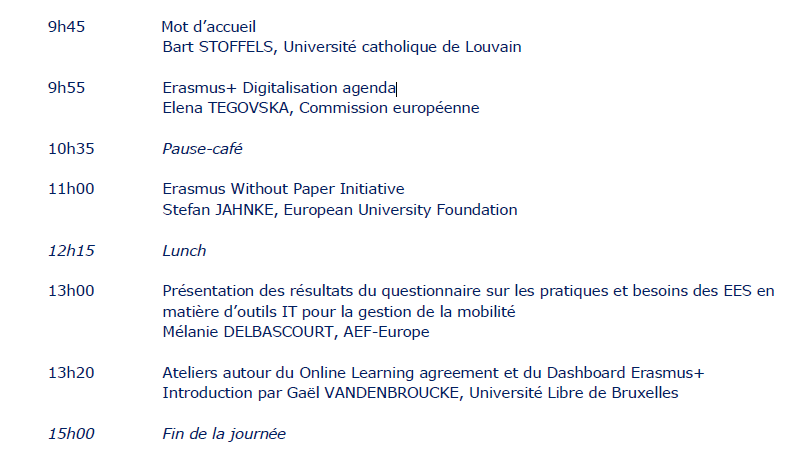 Les pratiques et besoins des EES de la FWB en matière d’outils de gestion de la mobilité
Présentation des résultats de la consultation
Organisation  de la consultation
Objectif : cartographier les pratiques et les besoins des établissements de la Fédération Wallonie- Bruxelles en matière d’outils digitaux de la gestion de la mobilité

Lancée en juin 2018

Questionnaire inspiré de l’enquête Erasmus Without Paper Desk Research (résultats similaires)

Nombre de répondants : 34 
	 universités 6 
	 hautes écoles 22
 	 ESA 6
Bring the attention of your audience over a key concept using icons or illustrations
6
1Les pratiques des établissements de la FWB en matière d’outil de gestion de la mobilité
7
Profil de l’établissement
Bring the attention of your audience over a key concept using icons or illustrations
8
[Speaker Notes: 4 établissements: plus de 10 sites! (max. 15: helha)]
Profil de l’établissement
Bring the attention of your audience over a key concept using icons or illustrations
9
[Speaker Notes: autres: pas de bureau des relations internationales ni de gestion centralisée, gestion assurée par un membre du personnel administratif à raison de quelques heures par semaine]
Développement des outils IT
Bring the attention of your audience over a key concept using icons or illustrations
10
[Speaker Notes: Gestion de la mobilité: les données des étudiants, les candidatures/nominations, les conventions d’études/de stage…
Autres/pas d’outils spécifiques utilisés: fichier Excel majoritairement: côté négatif: processus chronophage (ensodage manuel), pas de sécurisation des données, aucune automisation car aucun système intégré (pas de données précomplétées par exemple)
Logiciel commercial: une université (ULB): côté négatif: outil commercial non prévu pour le reporting des fonds nationaux (Erasmus+ uniquement)/ Dépendance d'une entreprise pour les adaptations à l'environnement interne (notamment les fonds nationaux)
HE: majoritairement: pas d’outils IT spécifiques utilisés ou développés en interne (exemple: EPHEC, HENNALUX)]
Utilisation des outils IT
Bring the attention of your audience over a key concept using icons or illustrations
11
[Speaker Notes: Gestion de la mobilité: les données des étudiants, les candidatures/nominations, les conventions d’études/de stage…
Autres: fichier Excel majoritairement]
Edition des documents contractuels
Bring the attention of your audience over a key concept using icons or illustrations
12
Flux des documents
Bring the attention of your audience over a key concept using icons or illustrations
13
[Speaker Notes: Un élément important est de savoir de qui l’établissement reçoit les données ou documents relatifs à la mobilité et sous quelle forme (email, courrier postal, système IT)]
Flux des documents – Mobilité entrante
Bring the attention of your audience over a key concept using icons or illustrations
14
Flux des documents – Mobilité entrante
Bring the attention of your audience over a key concept using icons or illustrations
15
Flux des documents – Mobilité entrante
Bring the attention of your audience over a key concept using icons or illustrations
16
[Speaker Notes: Essentiellement par email]
Flux des documents – Mobilité entrante
Bring the attention of your audience over a key concept using icons or illustrations
17
[Speaker Notes: Des étudiants et des partenaires]
Flux des documents – Mobilité sortante
Bring the attention of your audience over a key concept using icons or illustrations
18
Flux des documents – Mobilité sortante
Bring the attention of your audience over a key concept using icons or illustrations
19
[Speaker Notes: Relevé de notes essentiellement transmis par email]
Flux des documents – Mobilité sortante
Bring the attention of your audience over a key concept using icons or illustrations
20
Flux des documents – Mobilité sortante
21
Flux des documents – Mobilité sortante
Bring the attention of your audience over a key concept using icons or illustrations
22
2Les besoins des établissements de la FWB en matière d’outil de gestion de la mobilité :difficultés et suggestions pour améliorer les processus
23
Gestion des accords interinstitutionnels
Processus de signatures long et fastidieux. On récupère les accords des mois après, quand on les récupère !
Les documents « voyagent » beaucoup physiquement (pour les signatures) et électroniquement (par email)
Les mises à jours des coordonnées (représentant légal, code Erasmus) sont rarement faites
Gestion chronophage, beaucoup de "manipulations" : impression, signature, scan, envoi par mails...
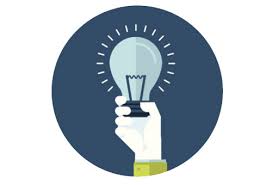 Bring the attntion of your audience over a key concept using icons or illustrations
Base de données en ligne centralisée au niveau européen pour faciliter la communication entre les partenaires pour la signature, la mise à jour et le renouvellement des accords interinstitutionnels
24
Gestion de la nomination des étudiants
Lourdeur du système: mailing-signature-scan-renvoi des documents
Multiplicité des supports/canaux de communication
Absence d’harmonisation des procédures au niveau européen : calendriers (deadline), documents requis
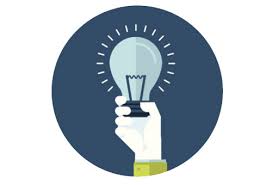 Plateforme en ligne partagée au niveau européen pour la gestion des candidatures (avec des standards communs au niveau documentaire)
25
Gestion de la confirmation de départ et d’arrivée de l’étudiant
Difficulté à récupérer le document car responsabilité de l’étudiant (gestion chronophage des rappels)
Document qui n’est pas rendu à temps
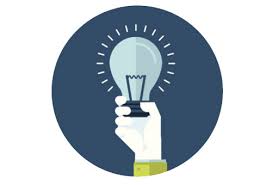 Système de check-in check-out automatique à mettre en place dans le cas d'un système informatique centralisé au niveau européen
26
Gestion de la convention d’études
Obtenir les signatures dans les délais
Gestion des changements par échanges d’émail
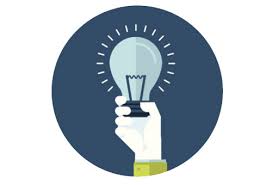 Un formulaire en ligne standardisé au niveau européen avec validation électronique
27
Gestion du relevé de notes
Retard dans la transmission du document (peut entraver la processus de délibération)
Encodage manuel des données (cours, notes)
Document incomplet (cours manquants, pas de distribution statistique des grades)
Envois parfois multiples au fur et à mesure que les examens sont corrigés
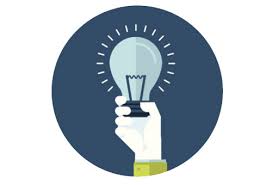 Bring the attntion of your audience over a key concept using icons or illustrations
Système commun européen en ligne, en lien avec la convention d’études/stage, avec ajout d’un module de conversion des notes (EGRACONS)
28
Suivez-nous sur les réseaux sociaux
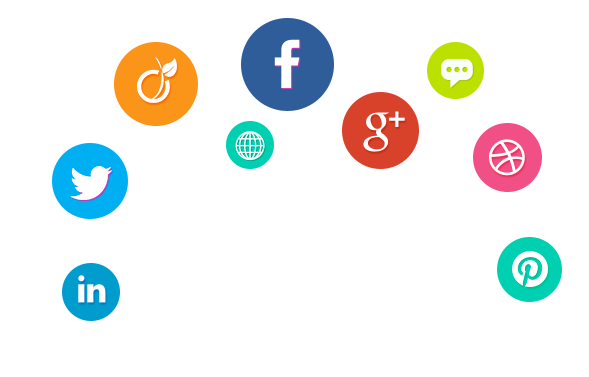 29
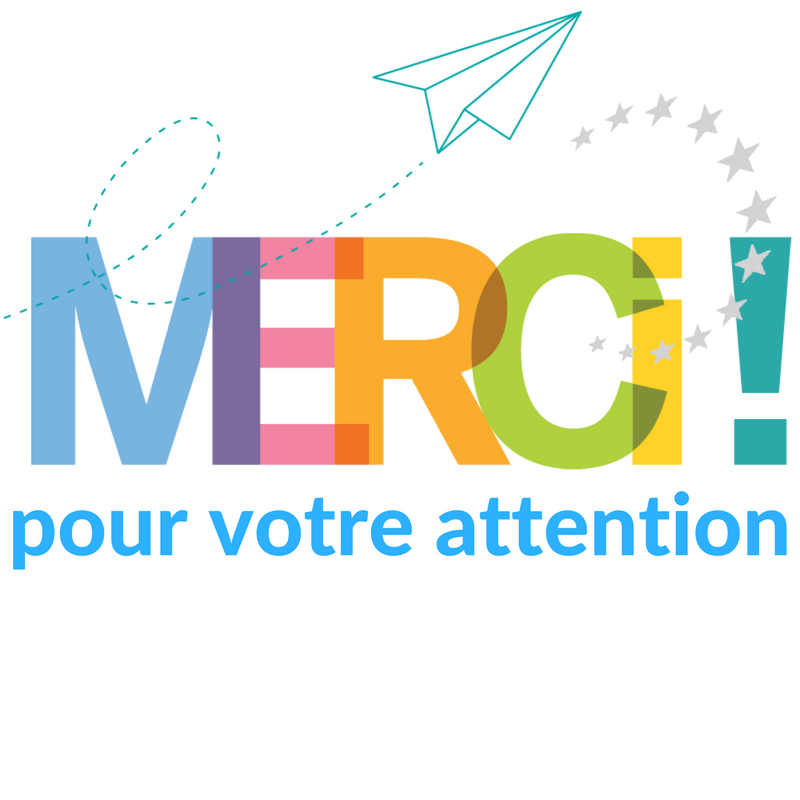 30